1
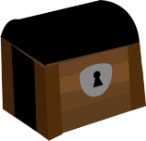 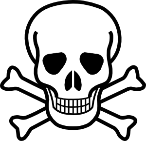 c
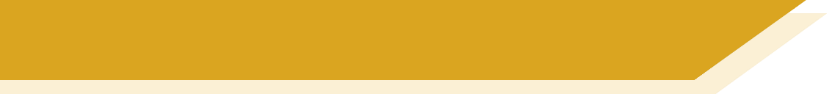 Pirates!
Riese
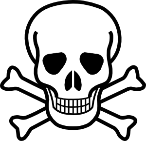 w
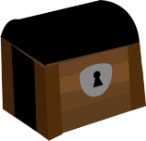 Reise
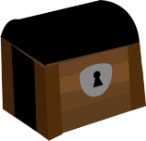 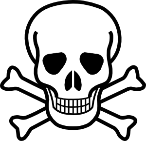 One of the chests contains buried treasure. All the others contain poison!

Listen carefully to the secret code and follow the arrows to find the treasure.
h
leider
Riese
leider
leider
Riese
Riese
leider
Riese
Riese
Biene
Wien
Feile
Biene
Feile
Feile
z
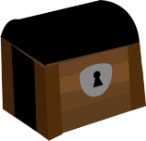 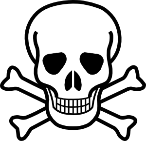 v
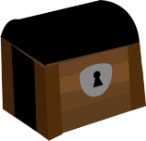 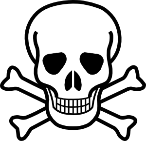 Reise
Reise
Lieder
Reise
viele
Reise
Reise
Beine
viele
viele
Lieder
Lieder
Wein
Beine
Lieder
k
Riese
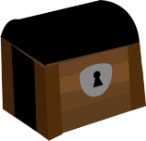 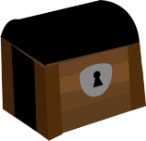 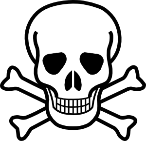 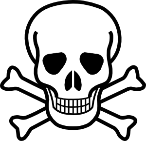 i
Reise
r
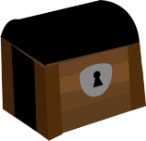 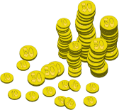 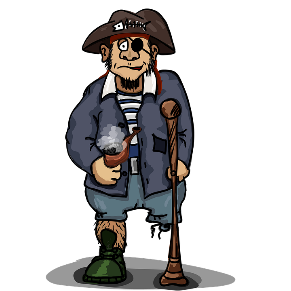 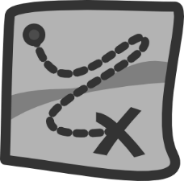 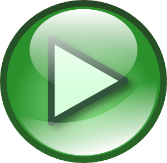 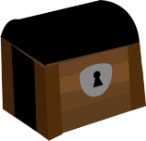 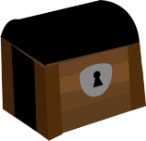 y
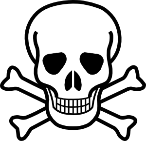 j
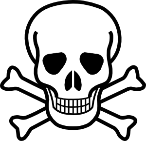 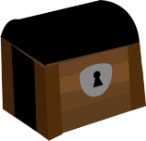 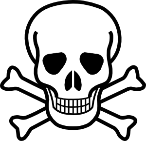 q
[Speaker Notes: This slide and the two that follow are three versions of the activity with different solutions.

The game makes use of minimal pairs of unknown words (unknown words are used so that pupils focus on the sound. Definitions are given on a later slide).

Starting on the red square, pupils listen to the words and decide whether they hear /ei/ or /ei/. They follow the arrows indicated by their choice to finish at one of the chests. There is only one correct route per slide, so pupils must correctly identify all words to find the treasure. The order or /ei/ and /ie/ changes (i.e. sometimes /ei/ is on the white square and sometimes on the blue) so the pupils must read the spellings.

Pupils can follow the slide on the projector, or the slide can be printed so they can trace the route with a pen/finger.

Teacher asks ‘Wo bist du?’ Pupils respond ‘Z, W’ etc. to practise the alphabet. Teacher clicks on the chests they say to reveal treasure (or not!)

Audio plays on clicking play. Pupils will probably need to hear the audio at least three times.
Note: Each treasure chest is triggered to reveal what is underneath. You see a hand icon appear when you mouse over it – click and the chest disappears. Each slide only has one treasure chest – the rest reveal skulls.

Transcript:

Wein, Biene, Feile, Lieder, Riese

Treasure is located in chest r]
2
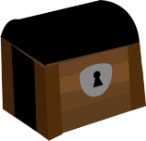 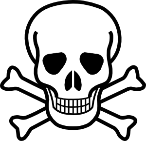 c
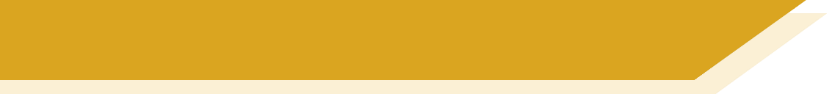 Pirates!
Riese
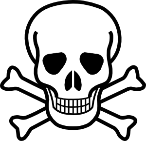 w
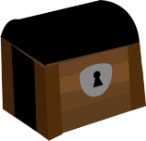 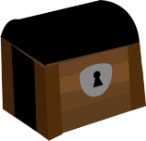 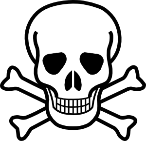 Reise
One of the chests contains buried treasure. All the others contain poison!

Listen carefully to the secret code and follow the arrows to find the treasure.
h
leider
Riese
leider
leider
Riese
Riese
leider
Riese
Riese
Biene
Wien
Feile
Biene
Feile
Feile
z
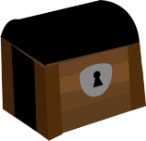 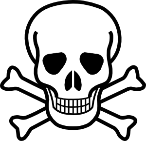 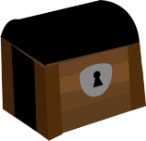 v
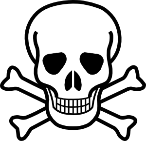 Reise
Reise
Lieder
Reise
viele
Reise
Reise
Beine
viele
viele
Lieder
Lieder
Wein
Beine
Lieder
k
Riese
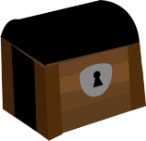 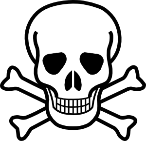 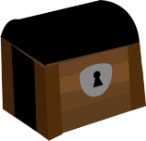 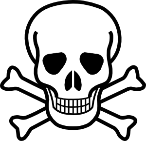 i
Reise
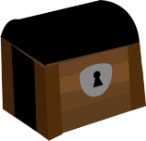 r
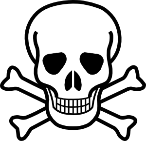 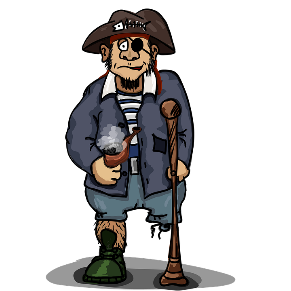 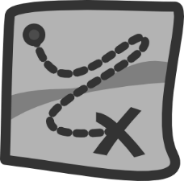 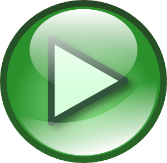 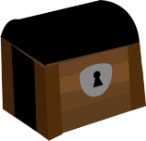 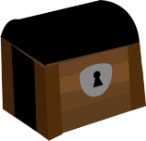 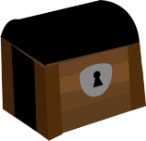 y
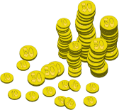 j
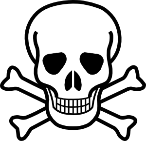 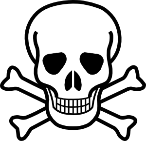 q
[Speaker Notes: Alternative: Give pupils a copy of the transcript below on a slip of paper and ask them to read to a partner.

The game makes use of minimal pairs of unknown words (unknown words are used so that pupils focus on the sound. Definitions are given on a later slide).

Starting on the red square, pupils listen to the words and decide whether they hear /ei/ or /ei/. They follow the arrows indicated by their choice to finish at one of the chests. There is only one correct route, so pupils must correctly identify all words to find the treasure. The order or /ei/ and /ie/ changes (i.e. sometimes /ei/ is on the white square and sometimes on the blue) so the pupils must read the spellings.

Pupils can follow the slide on the projector, or the slide can be printed so they can trace the route with a pen/finger.

Teacher asks ‘Wo bist du?’ Pupils respond ‘Z, W’ etc. to practice the alphabet. Teacher clicks on the chests they say to reveal treasure (or not!)

Audio plays on clicking play. Pupils will probably need to hear the audio at least three times.

Transcript:

Wien, Beine, viele, Lieder, Reise

Treasure is located in chest q]
3
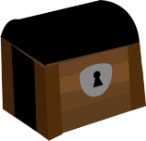 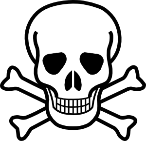 c
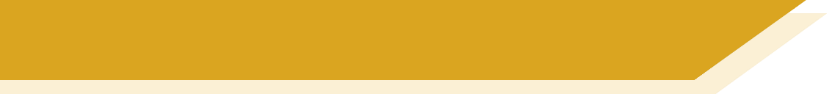 Pirates!
Riese
w
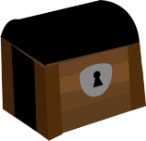 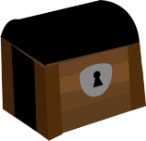 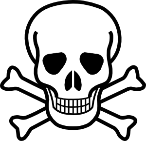 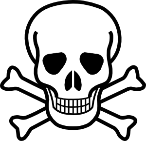 Reise
One of the chests contains buried treasure. All the others contain poison!

Listen carefully to the secret code and follow the arrows to find the treasure.
h
leider
Riese
leider
leider
Riese
Riese
leider
Riese
Riese
Biene
Wien
Feile
Biene
Feile
Feile
z
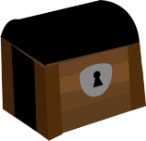 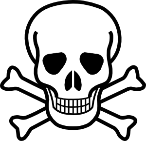 v
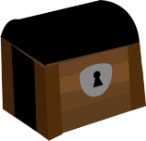 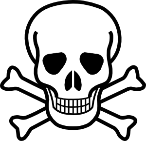 Reise
Reise
Lieder
Reise
viele
Reise
Reise
Beine
viele
viele
Lieder
Lieder
Wein
Beine
Lieder
k
Riese
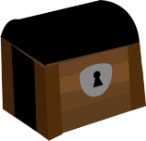 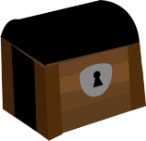 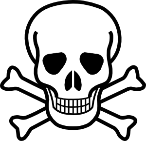 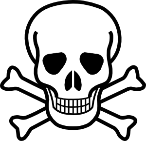 i
Reise
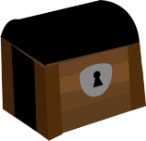 r
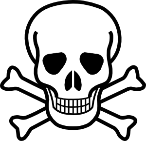 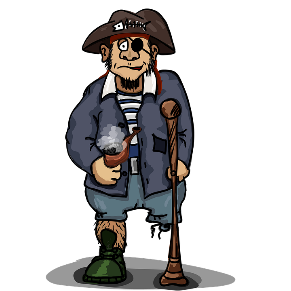 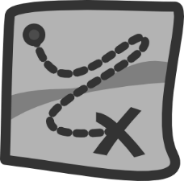 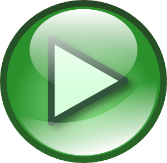 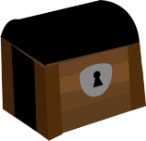 y
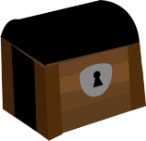 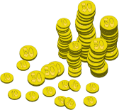 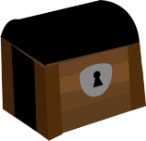 j
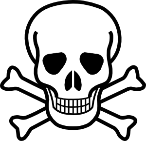 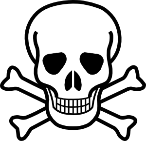 q
[Speaker Notes: Alternative: Give pupils a copy of the transcript below on a slip of paper and ask them to read to a partner.

The game makes use of minimal pairs of unknown words (unknown words are used so that pupils focus on the sound. Definitions are given on a later slide).

Starting on the red square, pupils listen to the words and decide whether they hear /ei/ or /ei/. They follow the arrows indicated by their choice to finish at one of the chests. There is only one correct route, so pupils must correctly identify all words to find the treasure. The order or /ei/ and /ie/ changes (i.e. sometimes /ei/ is on the white square and sometimes on the blue) so the pupils must read the spellings.

Pupils can follow the slide on the projector, or the slide can be printed so they can trace the route with a pen/finger.

Teacher asks ‘Wo bist du?’ Pupils respond ‘Z, W’ etc. to practice the alphabet. Teacher clicks on the chests they say to reveal treasure (or not!)

Audio plays on clicking play. Pupils will probably need to hear the audio at least three times.

Transcript:

Wein, Beine, viele, Lieder, Reise

Treasure is located in chest y]
Fonética
escuchar / escribir
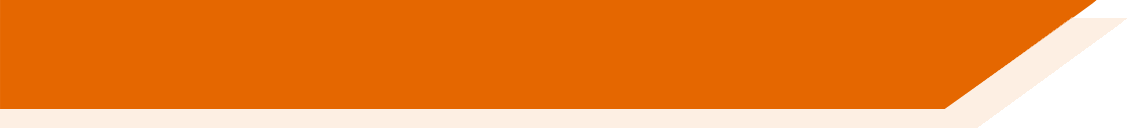 Text
[Speaker Notes: Timing:

Aim:

Procedure:
1.
2.
3.
4.
5.

Transcript:

Word frequency (1 is the most frequent word in Spanish): 
Source: Davies, M. & Davies, K. (2018). A frequency dictionary of Spanish: Core vocabulary for learners (2nd ed.). Routledge: London]
écouter
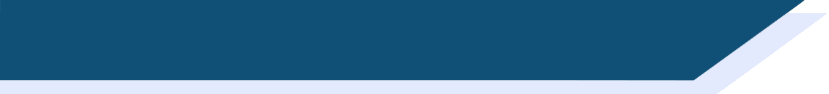 Phonétique
Text
[Speaker Notes: Timing:

Aim:

Procedure:
1.
2.
3.
4.
5.

Transcript:

Word frequency (1 is the most frequent word in French): 
Source: Londsale, D., & Le Bras, Y.  (2009). A Frequency Dictionary of French: Core vocabulary for learners London: Routledge.]